Rouwarrangement
In ruitvorm
Integrale opdracht
Rouwbloemwerk naar wens van de klant
Rouwarrangementen in ruitvorm
De symmetrie is kenmerkend voor dit rouwwerk
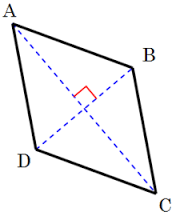 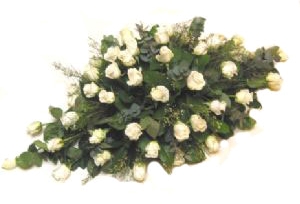 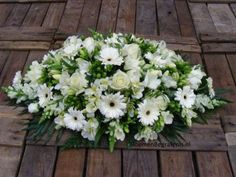 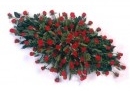